Teuvo HatvaChairman of the Board City of Kajaani
Total
Forest area
about
7000 ha
64° 13′ 30″ N, 027° 44′ 00 ″E
Kajaani
Inland waters
427,76 km2
Land area 
 1 836,35 km2
Total area 
2 264,11 km2
Data Center Ecosystem
Supercomputer LUMI
Suomi, Finland
Regional capital of Kainuu
From Helsinki to Kajaani in one hour
City employs approx. 2000 employees
KajaaniCity  Theatre
GameCity
Kajaani
Population
All
Four
seasons
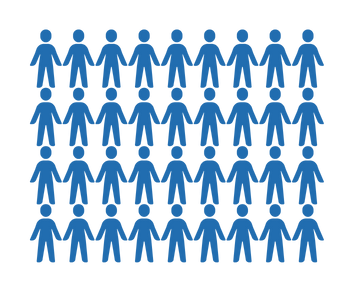 SeminaariArt Campus
2000
small and large
events
per year
Living
26/7
Tax rate
8,4 %
36 300
Europe's northernmost stone castle
Consolidation of the City of Kajaani and the rural municipality 
1977
History
Paper mill closed 2008 → Renforsin Ranta business park
CSC Oy’s 
Finland’s national supercomputers 2012
Airport for scheduled flights 
1956
Kajaani University Consortium of the University of Oulu 2004
Kajaani Castle 1604-1716
Highway
1825
Railway 1904
Talvivaara
becomes  Terrafame 2015
Paper mill 
1917
Founded in 1651
Consolidation of the municipality of Vuolijoki and the City of Kajaani 2007
Kainuu Brigade
1966
Skoda Transtech, manufacturer of trams 2015
Kajaani University of Applied Sciences 1995
Abolition of the teacher education 2010
Seminaari college for school teachers  1900
LUMI supercomputer 2021
www.kdce.fi
Kajaani Data Center Ecosystem
New brand published 3/2025
Mission. We strengthen data center-driven business and integrate local companies into the value chain.
Vision. Kajaani is home to the world's leading responsibly and sustainably operated data center hub.
Values.
Community. The local community is actively involved in building the ecosystem. The ecosystem fosters collaboration among industry players.
Responsibility. The ecosystem operates in an ecologically, socially, and economically sustainable manner.
Reliability. The ecosystem ensures highquality operations, providing a secure and trustworthy environment for all stakeholders. Its activities are stable and long-term.
Progressiveness. Built on strong expertise, the ecosystem is a pioneer and a driving force in enhancing the region’s vitality and future development.
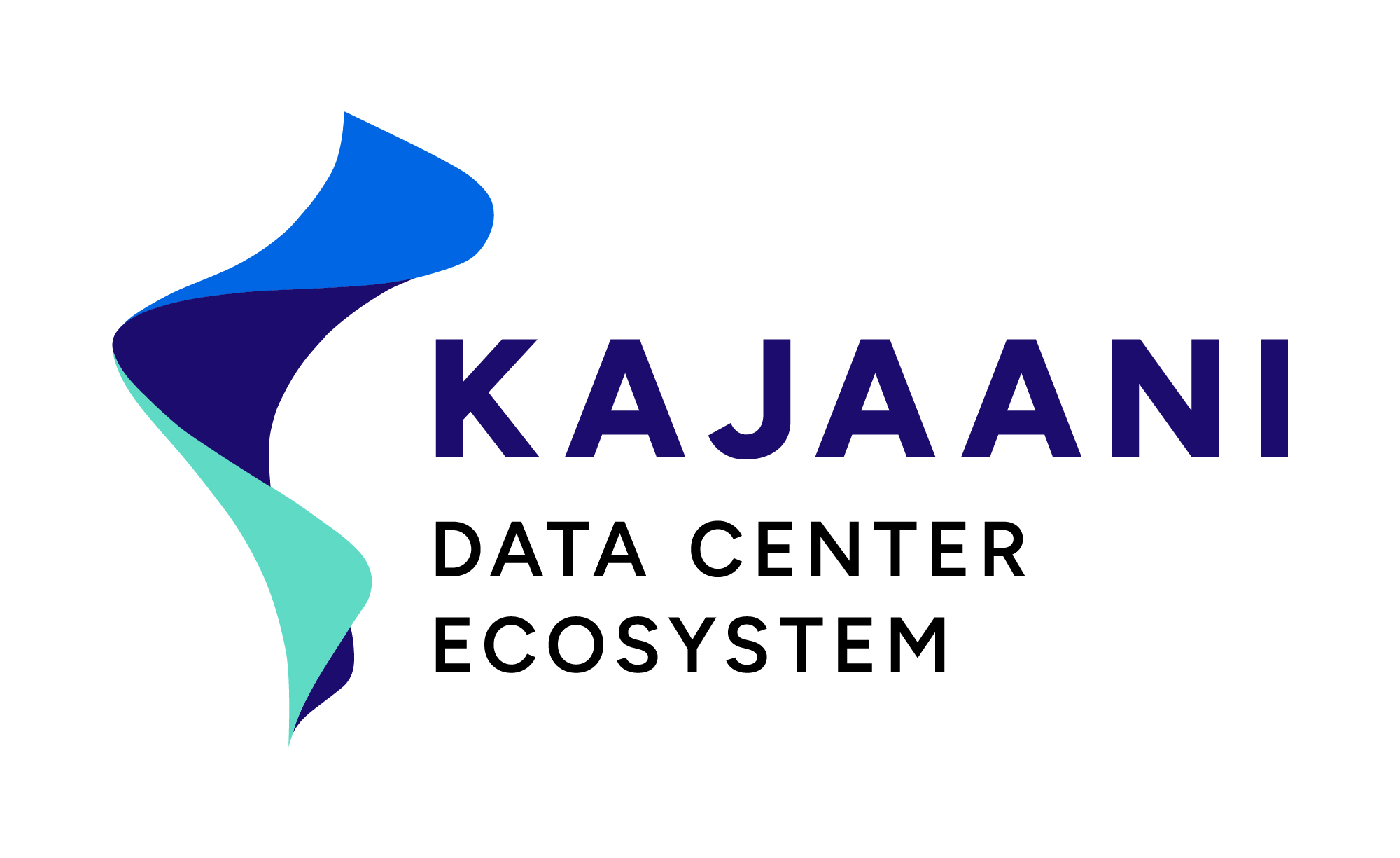 Kajaani Data Center Ecosystem
Arctic Capital of the Data Center Industry
Kajaani Data Center Ecosystem connects the region’s data centers, businesses, and other stakeholders. 
Data centers benefit from services, workforce availability, and an improved operating environment, while local businesses and residents gain from economic growth and increased vitality. 
The ecosystem brings the community together, and together we establish an attractive Arctic data center capital.
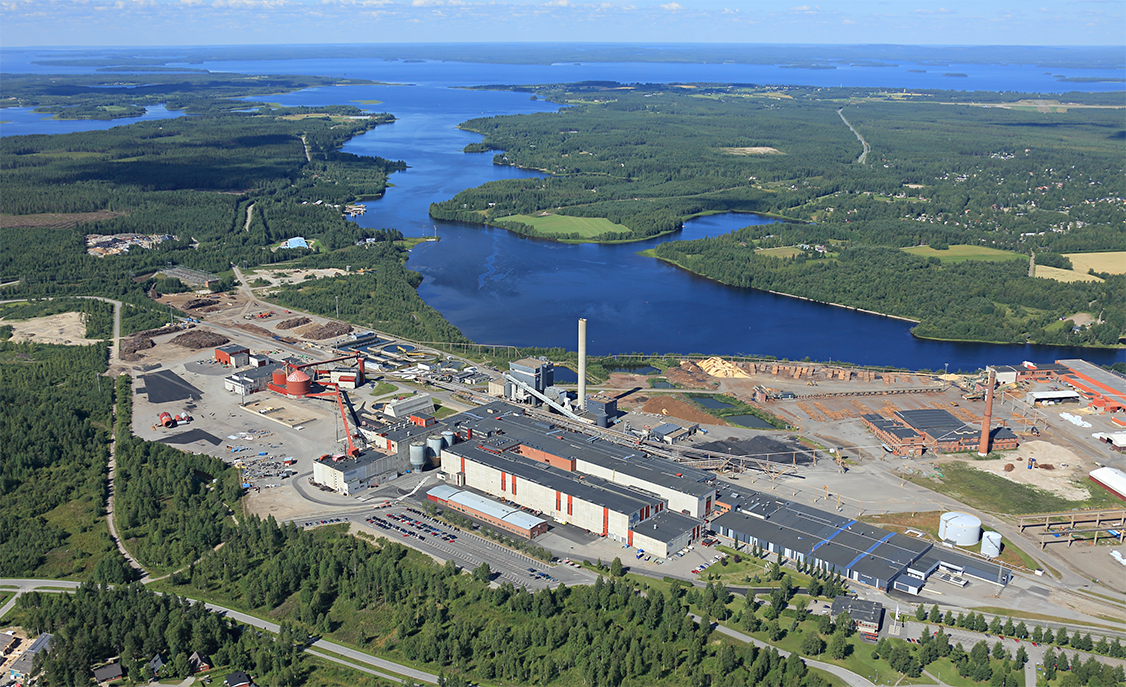 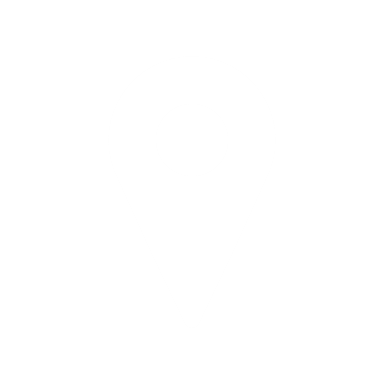 1
Kajaani Data Center Projects
XTX Markets, the first data center to be completed in 2026.
Renforsin Ranta Business Park:  - CSC Data Center: LUMI EuroHPC and National supercomputers- Borealis Data Center
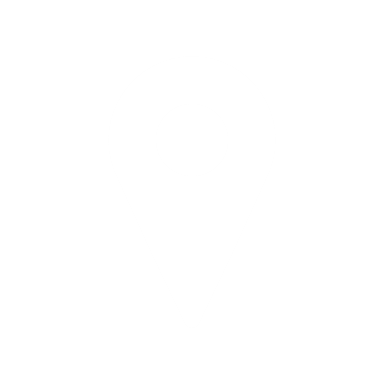 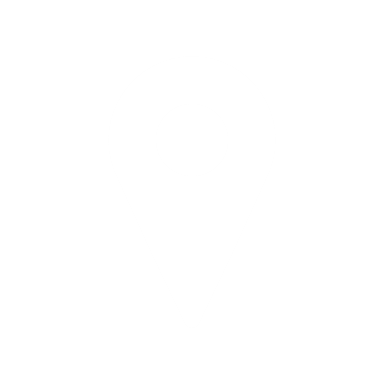 2
3
3. Otanmäki area – 35km
General plan initiative for data center operations
 Google's land areas.
Renforsin Ranta Business Park, Kajaani
Welcome to Kajaani Thank you!
www.kdce.fiwww.kajaani.fi